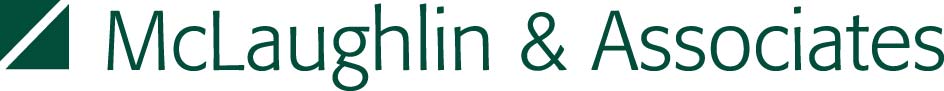 National Undergraduate Study

Sponsored By:
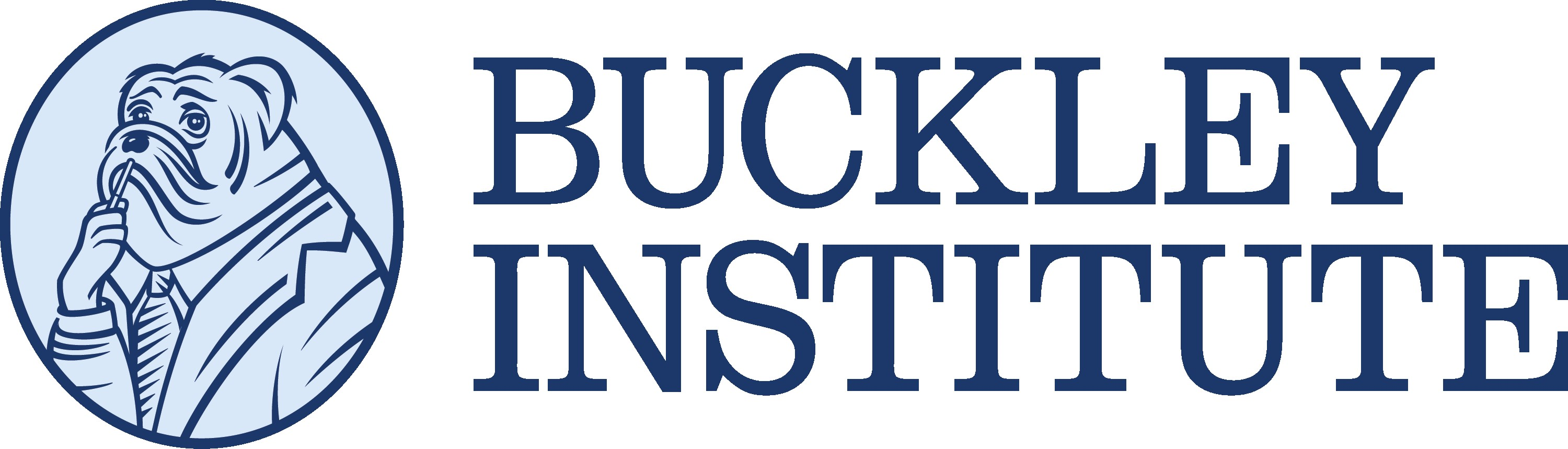 September 19, 2023Prepared by:Rob Schmidt
Methodology and Demographic Summary
McLaughlin & Associates conducted a national survey of 802 undergraduate students from September 9th to 14th, 2023. All student participants were under the age of 25 and attend either a four-year private or public college or university on a full-time basis. This study’s universe is the “conventional” four-year undergraduate, therefore excluding undergraduates who either attend a two-year school, technical school, junior college or trade school, are over the age of 24 or attend on a part-time basis.All interviews were conducted online and respondents were carefully selected and screened from a nationwide representative platform of individuals who elect to participate in online surveys. Data for this survey have been stratified by age, race/ethnicity, gender and geography using the most recent National Center for Education Statistics Report (2021) to reflect the actual demographic composition of four-year, full-time undergraduate students in the United States. According to the NCES Statistics, there are approximately 7,856,529 undergraduates who fall within these parameters. Because the sample is based on those who initially self-selected for participation rather than a probability sample, no estimates of sampling error can be calculated. However, a confidence interval of 95% was calculated in order to produce an error estimate of +/- 3.5% for the 802 respondents. This error estimate should be taken into consideration in much the same way that analysis of probability polls takes into account the margin of sampling error. The error estimate increases for cross-tabulations. Totals may not add up to exactly 100% due to rounding, refusals and the ability for respondents to give multiple answers to certain questions. All surveys may be subject to multiple sources of error, including, but not limited to question wording and ordering, sampling error, coverage error and measurement error. This study is the ninth iteration of our undergraduate research on behalf of the Buckley Institute at Yale.
Nat'l Undergrad Study
September 2023
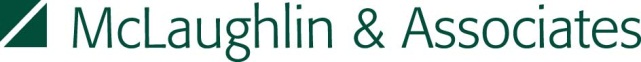 2
2
Part One – 
The Constitution, First Amendment, Free Speech and Intellectual Diversity
Nat'l Undergrad Study
September 2023
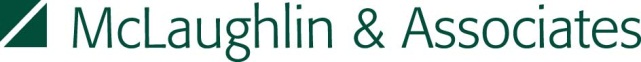 3
A majority (57%) now say the U.S. Constitution is a very important document for our country compared to 33% who say it is an outdated document. This is the second highest “Important” response since 2019 and an eight-point rebound from last year.
Which of the following comes closer to your own personal opinion regarding the U.S. Constitution?

It is an outdated document that is over 200 years old. Amending the Constitution to keep up with today’s society is too slow and difficult of a process.
OR
It is a very important document for our country that serves as the indispensable rulebook for honest government. It still needs to be followed and respected in today’s society.
Nat'l Undergrad Study
September 2023
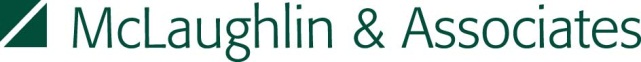 4
The First Amendment continues to be overwhelmingly perceived as an important amendment that still needs to be followed and respected (78%) rather than it being outdated and can no longer be applied in today’s society (14%).
Generally speaking, do you think the First Amendment, which deals with freedom of speech, is…?
 
An outdated amendment that can no longer be applied in today’s society and should be changed
OR
An important amendment that still needs to be followed and respected in today’s society
Nat'l Undergrad Study
September 2023
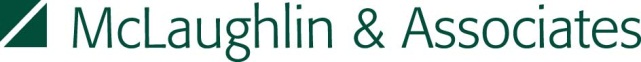 5
A majority (51%) now favors speech codes to regulate speech for students and faculty (38% oppose). This is only the third time more students have favored speech codes than opposed them and the first time an outright majority favored them.
Would you favor or oppose your college or university having speech codes to regulate speech for students and faculty?
Nat'l Undergrad Study
September 2023
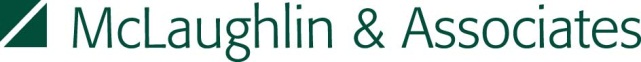 6
By a 69% to 26% margin, students say it is more important for their college or university to encourage free speech and intellectual diversity rather than preventing offensive or insensitive dialogue among students. This is very similar to last year's margin of 68% to 25%.
And which is more important to you?

Your college or university encouraging free speech and intellectual diversity among students
OR
Your college or university preventing offensive or insensitive dialogue among students
Nat'l Undergrad Study
September 2023
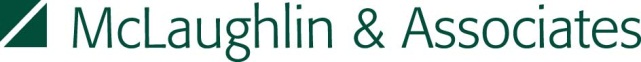 7
Eighty-five percent (85%) agree that incoming students and current college students need to be better educated on the value of free speech and the diversity of opinion on campuses (8% disagree). Last year, a similar 84% agreed.
Agree/Disagree:
“Incoming students and current college students need to be better educated on the value of free speech and the diversity of opinion on campuses.”
Nat'l Undergrad Study
September 2023
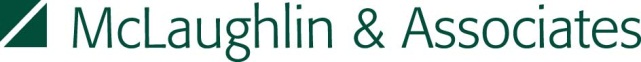 8
Another 85% agree that hearing and discussing opinions I disagree with gives me a better education and better prepares me to be a leader in the future (10% disagree).
Agree/Disagree:
“Hearing and discussing opinions I disagree with gives me a better education and better prepares me to be a leader in the future.”
Nat'l Undergrad Study
September 2023
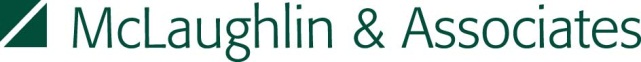 9
Part Two – 
Expression in the Classroom
Nat'l Undergrad Study
September 2023
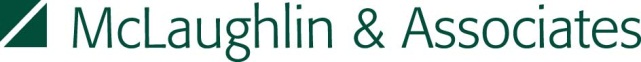 10
Six in ten (61%) say they have often felt intimidated in sharing their ideas, opinions or beliefs in class because they were different than those of their professors, while 35% have not often felt intimidated. Perceived intimidation continues to increase and for the first time this metric has exceeded 60%.
Have you felt intimidated in sharing your ideas, opinions or beliefs in class because they were different than those of your professors?
Nat'l Undergrad Study
September 2023
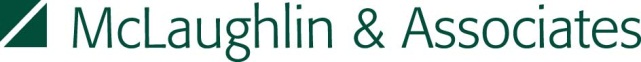 11
Intimidation in sharing ideas, opinions or beliefs that were different than classmates or peers is similar to that of professors – 59% intimidated to 38% not intimidated. This has tightened slightly from last year when it was 63% intimidated to 34% not intimidated.
Have you felt intimidated in sharing your ideas, opinions or beliefs in class because they were different than those of your classmates or peers?
Nat'l Undergrad Study
September 2023
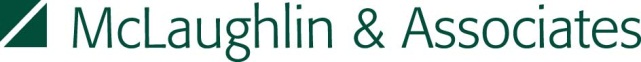 12
When given a list of hot-button issues, for the third consecutive year, students are again most likely to cite politics (46%) as a topic they are uncomfortable speaking about or are off limits for discussion. Compared to last year, the level of discomfort for all of the topics re-asked is largely unchanged. Climate change (12%), Israel (10%), Election Integrity (10%) and Affirmative Action (8%) drew the lowest levels of discomfort.
There are certain topics I feel uncomfortable speaking about or are off limits in the classroom because of the campus intellectual climate. They tend to deal with the following topics…
(Multiple Responses Accepted)
-2
-4
-5
-4
-2
0
-1
+1
+1
+1
-1
+1
0
Nat'l Undergrad Study
September 2023
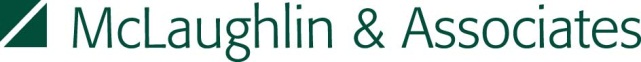 13
A plurality (48%) agrees that they cannot bring themselves to being close friends with someone who affiliates with a different political party than them because that person likely harbors opinions they find unacceptable. Forty-four percent (44%) disagree.
Agree/Disagree:
“I cannot bring myself to being close friends with someone who affiliates with a different political party than me. That person likely harbors opinions that I find unacceptable.”
Nat'l Undergrad Study
September 2023
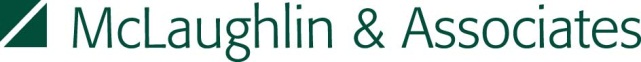 14
Part Three – 
Insensitive & Offensive Speech
Nat'l Undergrad Study
September 2023
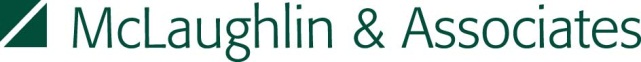 15
By a slight 46% to 45% margin, students agree that political opinions they find offensive from fellow students should be reported to school administrators. This has increased modestly from 43% last year and the first time more students agree than disagree.
Agree/Disagree:
“Political opinions that I find offensive from fellow students – whether in the classroom or on social media – should be reported to school administrators.”
Nat'l Undergrad Study
September 2023
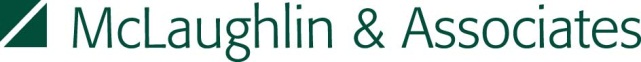 16
A plurality (46%) agrees that if one student claims that another student made an insensitive remark, the student who is alleged to have made the remark should have to attend sensitivity training or undergo some type of re-education regardless of whether the allegation has been proven. Forty-three percent (43%) disagree.
Agree/Disagree:
“If one student claims that another student made an insensitive remark, the student who is alleged to have made the remark should have to attend sensitivity training or undergo some type of re-education regardless of whether the allegation has been proven.”
Nat'l Undergrad Study
September 2023
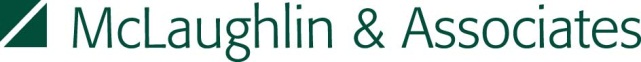 17
A majority (51%) agree that there are certain issues that school administrators or professors should prohibit from being debated on campus (40% disagree). These findings are consistent with last year - 51% agree to 41% disagree.
Agree/Disagree:
“There are certain issues that school administrators or professors should prohibit from being debated on campus.”
Nat'l Undergrad Study
September 2023
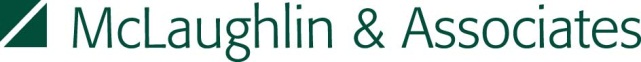 18
A majority (52%) continues to disagree that political comments they disagree with can be harmful to their mental health, while 39% agree. These findings are similar to last year when 38% agreed and 54% disagreed.
Agree/Disagree:
“Political comments that I disagree with can be harmful to my mental health.”
Nat'l Undergrad Study
September 2023
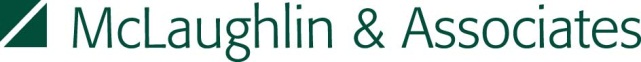 19
By a greater than two to one margin of 65% to 27%, students believe that professors should be required to provide trigger warnings rather than believing they are unnecessary.
“Trigger warnings” are disclaimers provided by professors and instructors for certain course material containing anything that might “trigger” difficult emotional responses for students by causing them to recall a previous traumatic memory. These warnings serve to not offend any students’ sensibilities if the material challenges their values, beliefs 	or experiences. Which of the following comes closer to your own personal opinion regarding trigger warnings?

Professors should be required to provide trigger warnings highlighting course material that may make some students uncomfortable
OR
Trigger warnings are unnecessary. Students should be able to handle any topic covered in class  – even without a trigger warning ahead of time
Nat'l Undergrad Study
September 2023
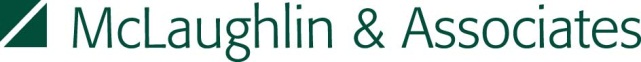 20
Part Four – 
Hate Speech
Nat'l Undergrad Study
September 2023
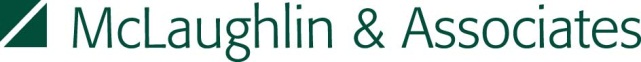 21
By a 46% to 43% margin, students agree that hate speech - no matter how racist or bigoted it is - is still technically protected under the First Amendment as free speech. Last year, the plurality disagreed, 48% to 44%.
Agree/Disagree:
“Hate speech, no matter how racist or bigoted it is, is still technically protected under the First Amendment as free speech.”
Nat'l Undergrad Study
September 2023
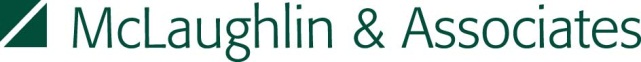 22
Forty-six percent (46%) agree that it is sometimes appropriate to shout down or disrupt a speaker on their campus, while 45% disagree. In the seven years of asking this question, this is the first occurrence where agreement exceeds disagreement.
Agree/Disagree:
 “It is sometimes appropriate to shout down or disrupt a speaker on my campus.”
Nat'l Undergrad Study
September 2023
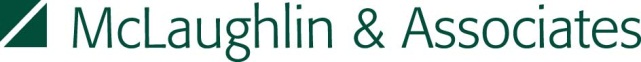 23
Forty-five percent (45%) agree that if someone is using hate speech or making racially charged comments, physical violence can be justified to prevent this person from espousing their hateful views. Forty-seven percent (47%) disagree. Agreement is up four-points from last year and this is the tightest agree-disagree margin in seven years. In 2017, the first year this question was asked, agreement was at 30%.
Agree/Disagree:
“If someone is using hate speech or making racially charged comments, physical violence can be justified to prevent this person from espousing their hateful views.”
Nat'l Undergrad Study
September 2023
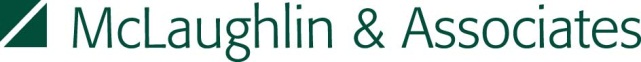 24
Part Five – 
Diversity and Race Issues
Nat'l Undergrad Study
September 2023
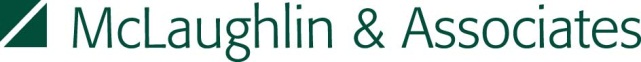 25
Sixty-three percent (63%) agree that their college or university should require that all professors and administrators make statements in favor of diversity, equity and inclusion as a condition of employment. This is down slightly from 67% last year.
Agree/Disagree:
“My college or university should require that all professors and administrators make statements in favor of diversity, equity, and inclusion as a condition of employment.”
Nat'l Undergrad Study
September 2023
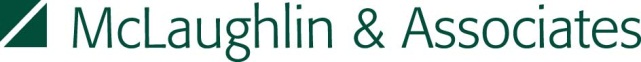 26
Another 63% support the creation of an office dedicated to protecting free speech on campus, while 24% oppose it. This is down from 69% support last year.
Many colleges and universities have an office of Diversity, Equity, and Inclusion. Would you support the creation of an office similarly dedicated to protecting free speech on campus?
Nat'l Undergrad Study
September 2023
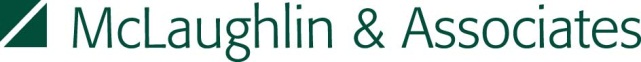 27
By a greater than three to one margin, students favor ESG investing – 66% to 19%.
You may be aware of a new financial investment strategy called Environmental, Social and Governance Investing, also known as ESG. Instead of focusing only on a company's financial returns, it directs investment towards companies based on environmental protection efforts or stances on social policies like diversity, LGBTQ rights or abortion. Do you favor or oppose this investment strategy?
Nat'l Undergrad Study
September 2023
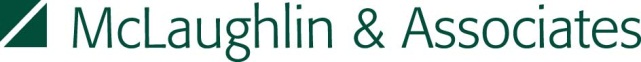 28
On affirmative action, about six in ten are supportive - including 28% who strongly support affirmative action and believe it is necessary to correct past societal injustice and 35% who say it has generally been more helpful than harmful. Just 16% oppose it and believe it should not be used in college admission.
Which of the following comes closer to your own personal opinion regarding affirmative action in college admissions? 

I strongly support affirmative action and believe it is necessary to correct past societal injustice

Affirmative action has generally been more helpful than harmful 

I oppose affirmative action and believe it should not be used in college admissions
Nat'l Undergrad Study
September 2023
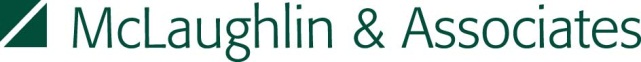 29
By a narrow 46% to 44% margin, students believe America is inextricably linked to white supremacy and most minorities remain excluded from the American promise of equality rather than believing America is moving forward and the promise of equality continues to be extended to more people. This has tightened from last year when 50% said linked to white supremacy and 42% said America is moving forward.
Which of the following comes closer to your own personal opinion? 
 
Despite our sometimes troubled past, America is moving forward and the promise of equality continues to be extended to more people.
America is inextricably linked to white supremacy and in general most minorities remain excluded from the American promise of equality.
Nat'l Undergrad Study
September 2023
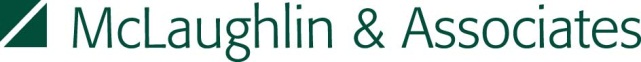 30
Nearly three in four (73%) agree that systemic racism is a big problem in society today and white people still contribute to it, whether they realize it or not, while 20% disagree. Agreement dropped by five-points since last year.
Agree/Disagree:
 “Systemic racism is a big problem in society today and white people still contribute to it, whether they realize it or not.”
Nat'l Undergrad Study
September 2023
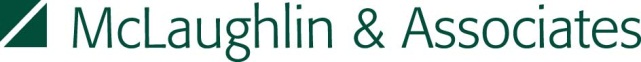 31
Part Six – 
Gender Issues
Nat'l Undergrad Study
September 2023
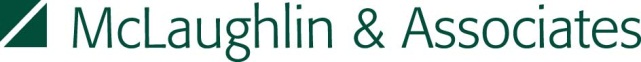 32
Almost half (48%) say gender can be fluid and 38% say gender is fixed.
Which of the following comes closer to your personal opinion?
Nat'l Undergrad Study
September 2023
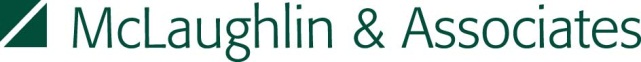 33
Nearly six in ten (58%) agree that their college or university should require that students, professors and faculty state their preferred gender pronouns when introducing themselves (35% disagree). Overall agreement has increased by seven points since last year.
Agree/Disagree:
“My college or university should require that students, professors, and faculty state their preferred gender pronouns when introducing themselves.”
Nat'l Undergrad Study
September 2023
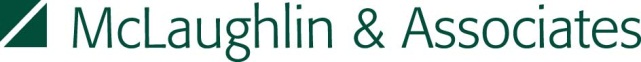 34
On the issue of transgender college athletes, by a nearly two to one margin, students believe this is an issue of fairness and while they may support transgender rights, this disadvantages other athletes because there are biological differences between men and women (59%). One in three (32%) believe transgender athletes should be able to participate in whichever gender class they feel more comfortable in. Support for the "fairness" argument has increased by 10-points since last year.
Which of the following comes closer to your opinion on allowing transgender college athletes to participate in a sports league designated for a gender that is different from their assigned gender at birth?

Transgender athletes should be able to participate in whichever gender class they feel more comfortable in.
OR
This is an issue of fairness. And while I may support transgender rights, this disadvantages other athletes because there are biological differences between men and women.
Nat'l Undergrad Study
September 2023
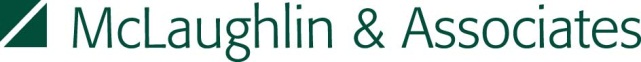 35
Part Seven – 
Miscellaneous Issues
Nat'l Undergrad Study
September 2023
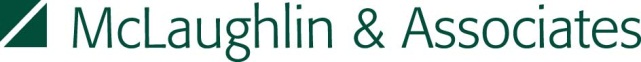 36
A plurality (37%) would prefer to live under socialism over capitalism (31%). A notable 32% were unsure. The preference towards socialism has increased since last year when 33% said socialism and 31% said capitalism.
If you had to choose, which economic system would you prefer to live under?

Capitalism
OR
Socialism
Nat'l Undergrad Study
September 2023
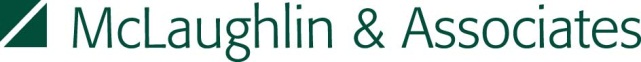 37
Most students (39%) believe they will be financially able to pay off their student loan debt after they graduate. Twenty-eight percent (28%) do not believe they will be able to.
Assuming the government does not provide any additional student loan forgiveness beyond the aid you may have already received or would receive through a work or service-related program, do you believe you will be financially able to pay off your student loan debt after you graduate?
Nat'l Undergrad Study
September 2023
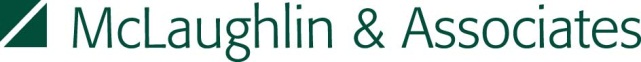 38
Nearly half (49%) say shoplifting and petty theft are minor crimes that are often victimless and billion-dollar corporations like Target, Walmart and CVS are not harmed by this. A lower 43% say it is wrong to not investigate and prosecute shoplifting and petty theft because they are violating property rights and this practice encourages more crime and law-breaking.
In the state of California, shoplifting or theft of goods or property valued at under $950 is considered a misdemeanor and is often not investigated. Which of the following comes closer to your opinion? 

It is wrong to not investigate and prosecute shoplifting and petty theft. When thieves steal, they are violating property rights and should face consequences. This practice encourages more crime and law-breaking.
OR
Shoplifting and petty theft are minor crimes that are often victimless. Billion-dollar corporations 
like Target, Walmart and CVS are not harmed by this.
Nat'l Undergrad Study
September 2023
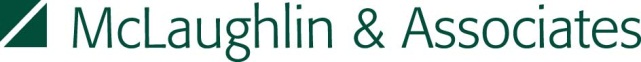 39
By an 11-point margin, students say the Supreme Court has become nothing more than a partisan institution like Congress, is outdated and contributes to the decline of America (48%) over believing that the Court - even with its flaws - is still important to the system of checks and balances in America government (37%).
Which of the following comes closer to your opinion on the Supreme Court? 

The Court has become nothing more than a partisan institution like Congress where one party is 
in power and the outcomes are predictable. The Court is outdated and contributes to the decline of America by taking away many freedoms we have grown accustomed to.
OR
For all of the Court’s flaws, it is still important to the system of checks and balances in American 
government as a venue for Americans to challenge laws they object to.
Nat'l Undergrad Study
September 2023
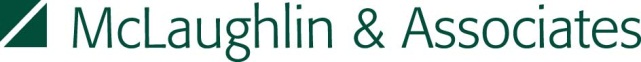 40
Part Eight – 
2024 Presidential Primaries
Nat'l Undergrad Study
September 2023
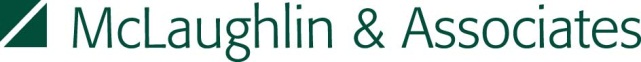 41
Former President Trump has a commanding lead of 40-points in the Republican primary for President. No other candidate reaches double-digits.
2024 Republican Primary for President
(Among Republicans and Independents/Others Who Align with Republican Party, N=245)
Nat'l Undergrad Study
September 2023
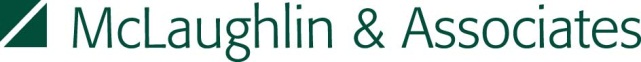 42
President Biden leads in the Democratic primary for President, but his support is only at 32%.
2024 Democratic Primary for President
(Among Democrats and Independents/Others Who Align with Democratic Party, N=400)
Nat'l Undergrad Study
September 2023
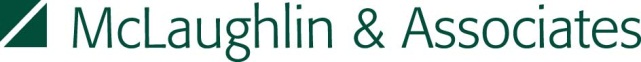 43
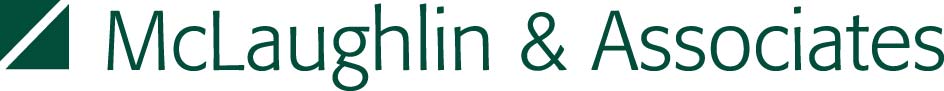 44